WWW.MUSHORIWAMOYO.CO.ZW
Navigating Zimbabwe’s Pension Fund Landscape - Adherence to Global Governance Standards and Local Realities
Presented by Beatrice Moyo
7 October 2024
WWW.MUSHORIWAMOYO.CO.ZW
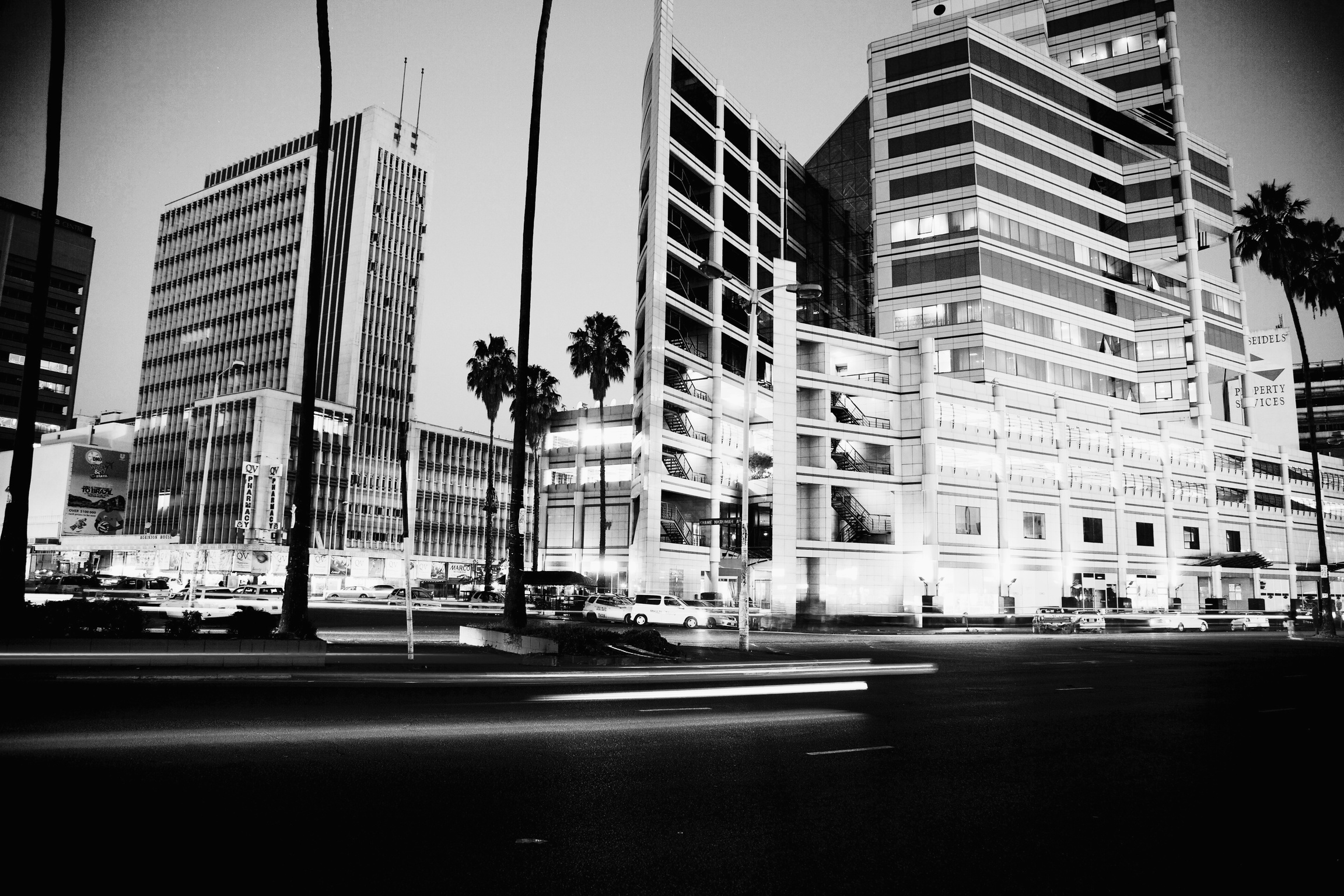 Overview
Today we will look at:
1.	Governance- why?
2. the pension governance regulatory framework in 	Zimbabwe and best practice globally;
The global trends in pension fund governance;
3.	Challenges and opportunities in Zimbabwe's 	pension fund governance; 
4.	Adapting to global governance standards.
What is Governance
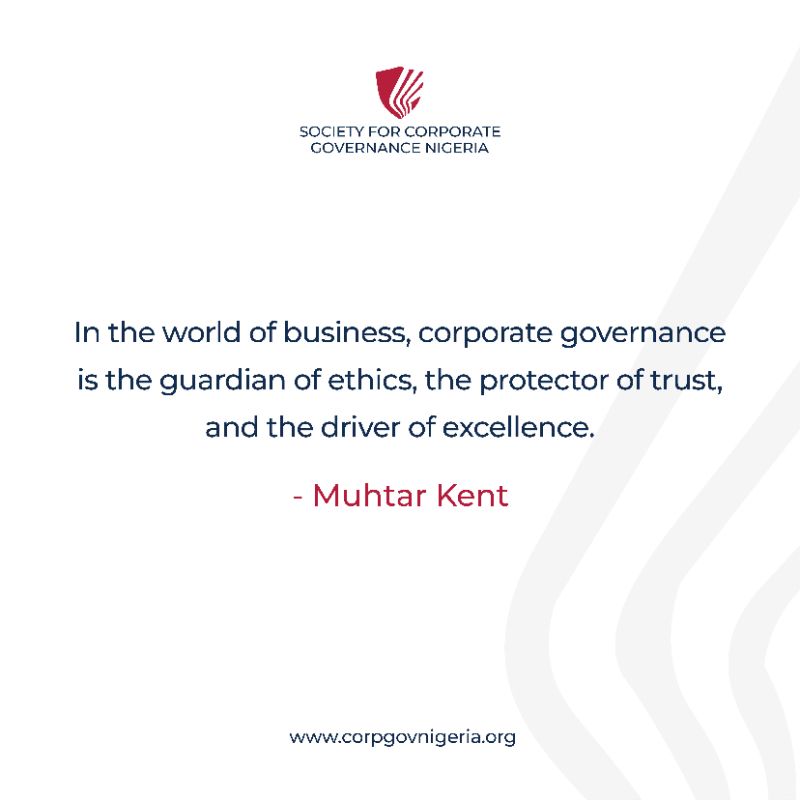 Good Governance:
Minimizes conflict of interest 
Is linked to good performance
Reduces regulatory costs  
Enhances public confidence in the oversight process
Governance Framework
The Pension and Provident Funds Act [Chapter 24:32]
Other
Zimbabwe national code on corporate governance (ZIMCODE) 
IPEC 	Circular 11 of 2020 Risk management and corporate governance guidelines
Companies and other business entities Act [Chapter 24:31]
Board Composition (sec. 22)
Board Duties (sec. 23)
Board Qualifications (sec.25)
Terms of office (sec. 25)
Training & Assessment (sec. 26)
Principal Officer (sec. 27)
Auditor, valuator, custodian, fund admin (sec.28)
Liabilities (sec 56 &57)
Global Standards of Governance
In your opinion
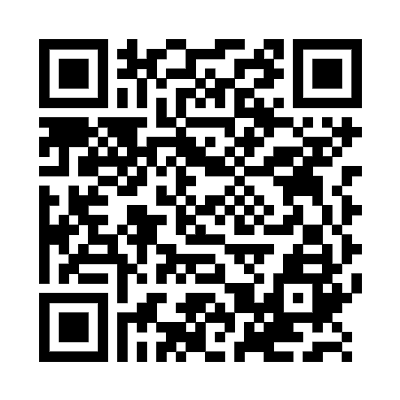 What is the most important governance issue facing pension fund boards in Zimbabwe?
Agency issues - Balancing stakeholder interests/Understanding the legal & regulatory environment;
Oversight effectiveness issues- Appropriate skill / knowledge on the Board & adequate use of delegation to management/experts;
Investment issues / risk management issues -Understanding context-based risk and its management, Informed ‘investment decisions’;
Strategic planning / effective management issues - Resource planning, organization design, and, effective implementation systems & policies
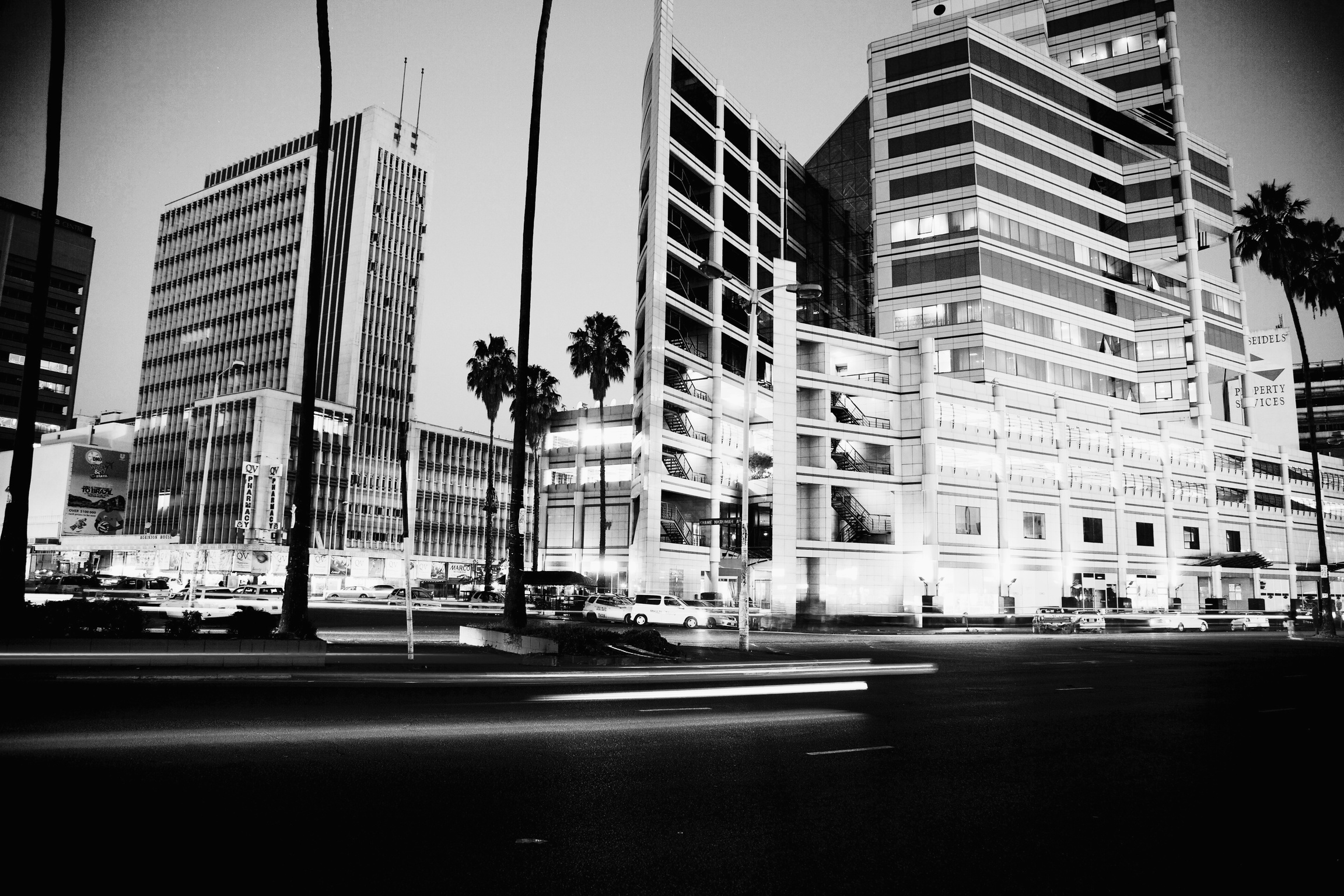 Key Governance Trends
Focus areas globally include:
ESG & Sustainability
Technological Advancements
Evolving regulatory landscapes 
Risk Management.
Key Governance Challenges - Zimbabwe
Key Governance Opportunities - Zimbabwe
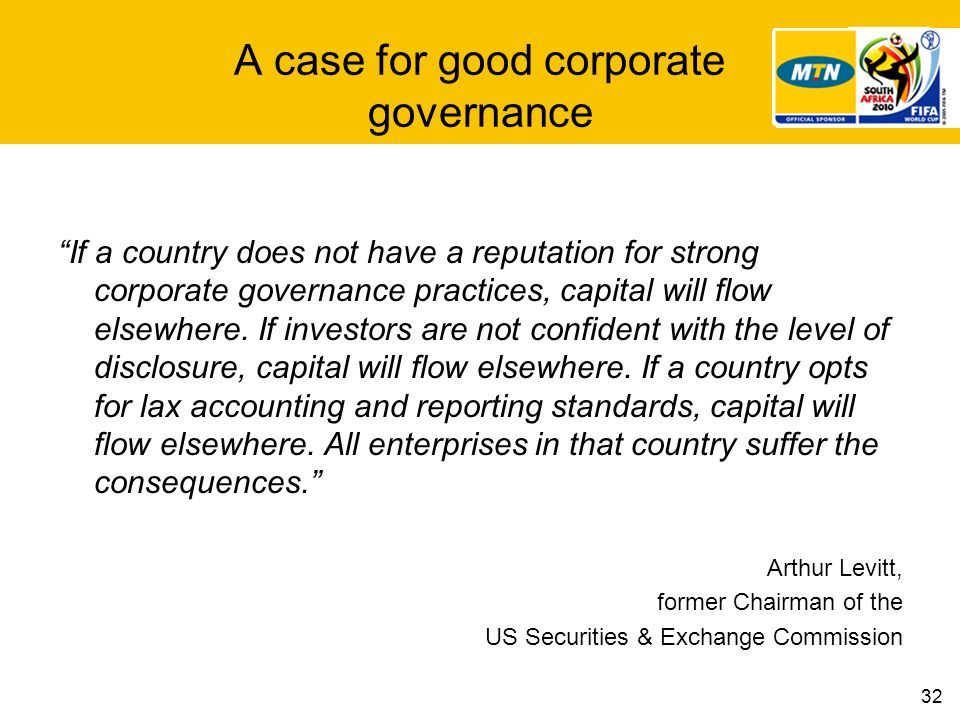 Adapting to global standards
Focus on transparency, accountability and effective risk management
Robust governance framework
Risk Management tailored to local conditions
Whistleblower policy 
Strong Internal Controls
Continuous Development and Training
Regular Audits and Performance reviews
Take aways
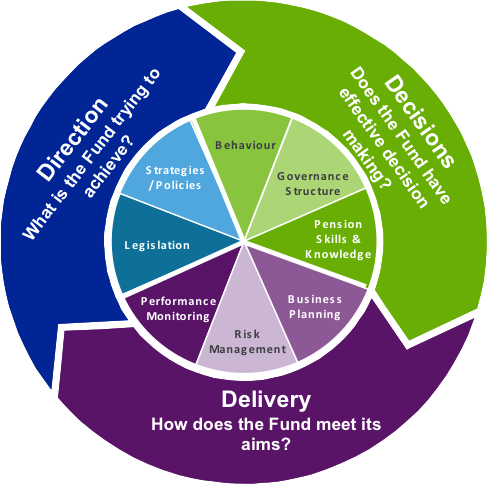 Innovate for survival
Intensification –step up in board attention to deal with exceptional circumstances;
Priority setting – using ‘dashboards’ to signal the importance of issues and hence the time that should be devoted to those issues inside and outside of board meetings;
Risk management - using new tools e.g. market risk stress testing, technology risk assessments and internal control audits to position plans to achieve their objectives in key areas;
Expansion of the composition structure of the board and its experts –more complex market conditions can only be coped with more complex (deeper) expertise.
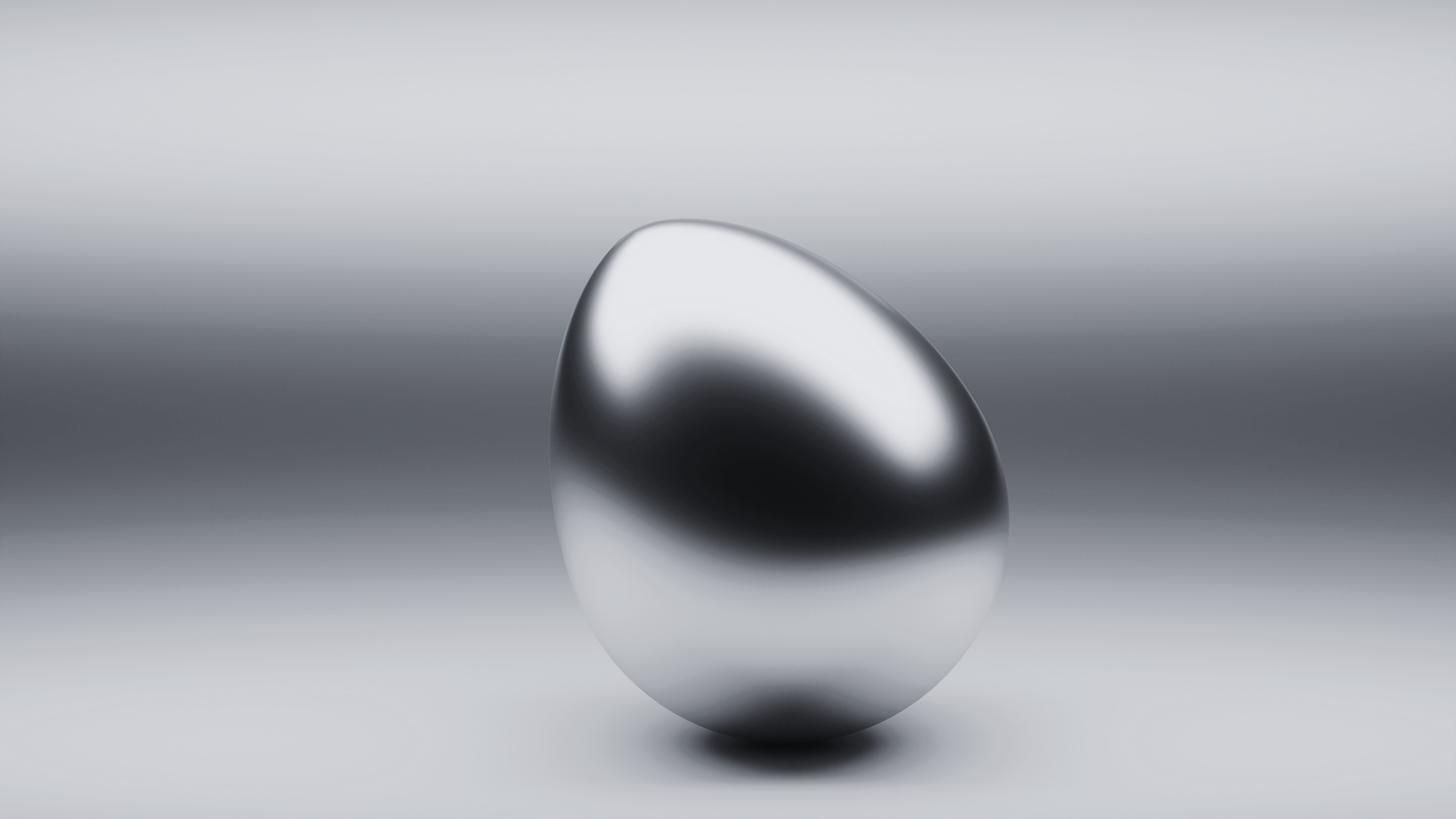 Thank you
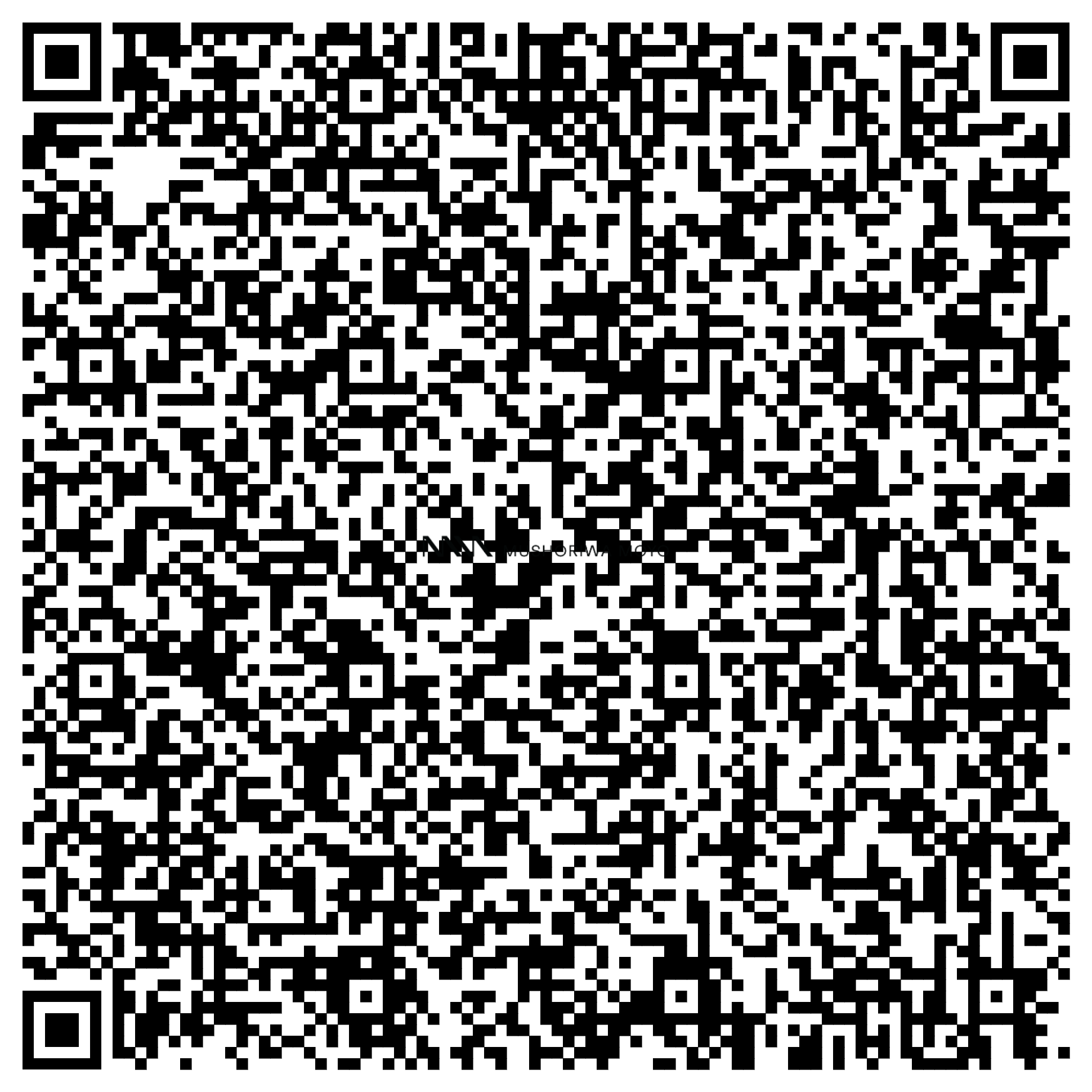 Tel         +263 4 793322/3
Mobile  +263 737482529
www.mushoriwamoyo.co.zw
beatrice@mushoriwamoyo.co.zw
37 Lawson Avenue, Milton Park, Harare, Zimbabwe